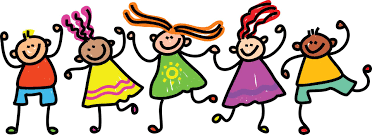 Oppilashuolto lv 2016-2017
Rehtoreiden, koulupsykologien, kuraattoreiden ja kouluterveydenhoitajien arvioimana
SÅ05/17
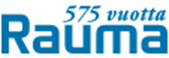 Mukana kyselyssä Rauman kaupungin perusopetus ja lukioVastausprosentti 81
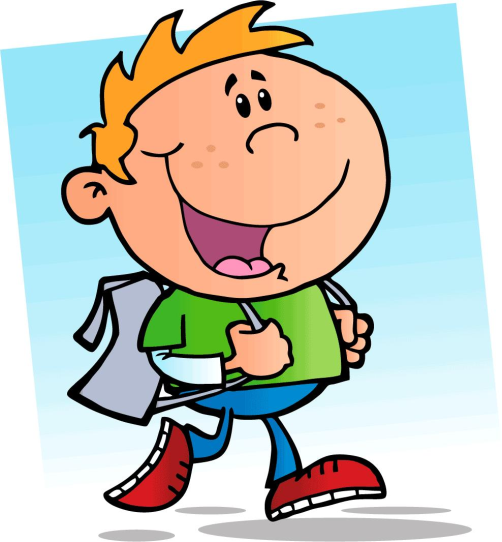 Kuinka monta kertaa yhteisöllinen oppilashuoltoryhmä on kokoontunut koulullasi lukuvuoden aikana? (N=34)
Onko yhteisöllisen oppilashuollon toiminta-ajatus sinulle selvä? (N=34)
Minkälaisia asioita ryhmissä on käsitelty?
Vuosikelloa, oppilashuollon suunnitelmaa (koulukohtaisia osuuksia), koulun yhteisiä tapahtumia, koulun arjen asioita, tapakasvatusohjelmaa, koulun hyvinvointikyselyä, kouluviihtyvyyttä, kodin ja koulun yhteistyötä, yhteisesti vastattu kyselyihin, järjestyssääntöjä, kouluruokailua, koulutuksia, sääntörikkeitä, käsitelty uutta OPS:ia, vanhempain yhdistyksen perustamista, yhteistyötä koulun ulkopuolelle,  lakisääteisten asiakirjojen valmistelua, sisäilmaongelmia, toiminnallista vanhempainiltaa, ”hyvät tavat” – teemaa, terveellisyyden, turvallisuuden ja hyvinvoinnin tarkastuksia, luokkien ilmapiiriasioita, välituntipihaa, oppilaskunnan toimintaa, koulun tasa-arvosuunnitelmaa, kriisisuunnitelmaa, oppilashuollon kehittämistä, koulun eri työryhmien toimintaa, käyttäytymisen arvioinnin kriteerejä, yhteistyötä naapurikoulun kanssa, tiloihin ja ergonomiaan liittyviä asioita, yhteisöllisyyden parantamista, akuutteja asioita, kiusaamista, poissaoloja, retkiä, yhteistyötä sosiaalitoimen kanssa, nettisivujen sisältöä, vanhempien osallistamista jne.
Onko oppilashuoltoryhmän kokouksista tehty muistio? (N=34)
Ovatko oppilaat ja huoltajat olleet edustettuina kokouksissa? (N=32)
Onko yhteisöllisten oppilashuoltoryhmien toiminta koettu mielestäsi hyödylliseksi? (N=33)
Yhteisöllisen oppilashuollon haasteet
Yhteisen ajan löytyminen
Toiminta-ajatus hukassa, kokonaisuus ei hahmotu, ei tiedetä mitä asioita pitäisi käsitellä, ryhmän tarkoitus, ei yhteistä tavoitetta
Moniammatillinen ääni ei pääse kuuluviin
Huoltajien osallisuuden toteuttaminen
Opettajien puutteellinen sitouttaminen oppilashuoltoon
Toistetaan liikaa samoja asioita
Tulosten seuranta
Oppilashuoltohenkilöstöllä ei ole realistista käsitystä koulun todellisesta arjesta
Tarve koulutukselle
Kokouksia ei ole ollut tai niitä on ollut liian vähän
Suuret erot oppilashuollon toimivuudessa koulujen välillä
Työ kuormittaa liikaa rehtoria
Ryhmää ei osata käyttää ideointiin, odotetaan vain ulkopuolista ohjausta/ohjeistusta
Työtä tehdään päällekkäin koulun muiden ryhmien kanssa
Muistioiden/Nimien julkisuus
Kuinka paljon arvioisit koulullasi kuluneen lukuvuoden aikana kokoontuneen yksilöllisen oppilashuollon ryhmiä / asiantuntijaryhmiä? (Tämä kysymys on vain rehtoreille) (N=19)
Oppilashuoltokertomus (N=31)
Kenen aloitteesta asiantuntijaryhmät on pääsääntöisesti koottu? (N=33)
Onko asiantuntijaryhmien toiminta ollut mielestäsi toimivaa ja tarkoituksenmukaista? (N=34)
Asiantuntijaryhmien haasteet
Aikojen löytyminen ja yhteensovittaminen
Tietää milloin on koulun tehtävä kirjata/ yhteinen tietokanta/ kuka kirjaaRatkaisut usein koulujen ulottumattomissa
Salassapito/ tiedon siirtäminen
Käsin kirjaaminen, arkistointi
Huolien oikea-aikainen esiintulo/ kenellä vastuu kokoamisesta
Luokanvalvojilla/ryhmänohjaajilla ei ole riittävästi tietoa oppilashuollosta/ryhmien kokoamisesta
Lasten ja nuorten psykiatria ei tee yhteistyötä koulun kanssa
Vaikea arvioida, kenen/keiden olisi oltava kokoonpanossa
Oppimisen tuen ja oppilashuollon erottaminen
Onko koulullasi luvattomat poissaolot koettu ongelmaksi? (Vain rehtori täyttää) (N=18)
Oppilashuollon kehittäminen
Kuraattoreille ja psykologeille lisäaikaa kouluittain
Yhteisöllisen oppilashuollon tarkoituksen/toiminta-ajatuksen kirkastaminen/ lisäkoulutus
Paperitöiden vähentäminen
Osallisuuden lisääminen
Nopeampi reagointi ongelmiin/ ilmoittaminen kotiin
Napakkuutta kokouksiin
Yksilöoppilashuollon kokonaiskuvaan selkeyttä/opastusta varhaiseen puuttumiseen
Koulutusta/tukea opettajille
Keskustelua koulujen oppilashuollon käytännöistä
Tasoittaa koulujen välisiä eroja oppilashuollollisessa toiminnassa
Lisää ennaltaehkäisevää, yhteisöllistä työtä, jossa oppilashuollon henkilöstö yhdistää voimansa
Ajankohtaista oppilashuoltoon liittyen
Perusteet muuttuneet
Muistiot toimitettava ohjausryhmälle tiedoksi (merkiten ohjausryhmälle osoitetut asiat)
Ohjausryhmän muistiot menevät tiedoksi lasten, nuorten ja perheiden ohjaus-ja palveluverkostolle